A vízipók háza
Nincs más pókfaj a világon, amely bemenne a víz alá; a vízipók pedig ott él, ott táplálkozik, ott szaporodik. Még a hálója is a víz alatt van.
Az erdők-rétek pókjai olyan hálót szőnek, amellyel elfoghatják a repülő rovarokat. Ilyen a keresztespókok és a vitorláspókok hálója.
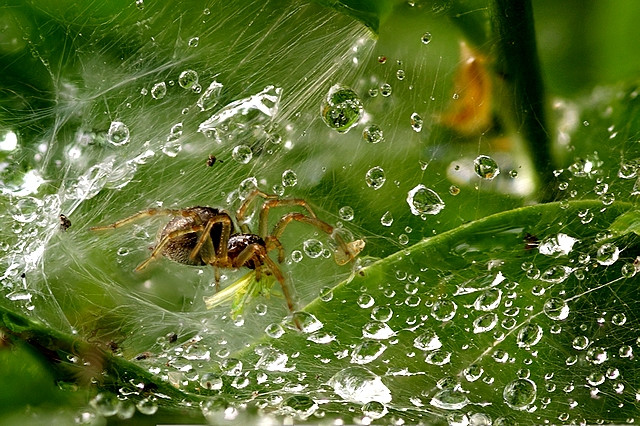 A vízipók víz alatti hálója nem  rovarfogásra szolgál, hanem hogy a pók ott lakjon.  Leúszik a vízfelszín alá, s ott a fonalát levelekhez, vékony ágacskákhoz ragasztva elkészít egy vízszintes szövedéket. Ez a hálója.
Ezután a vízfelszínhez úszik, ott fejjel lefelé fordul, egy pillanatra kidugja potrohát a szabad levegőre, majd visszamerül a vízbe. A potrohán lévő szőrszálak nem engedik ki maguk közül a levegőt, így az csillogó levegőbuborékban van.
A pók leúszik a vízszintes szövedék alá, lábával lesöpri potroháról a lehozott levegőt. Sokszor fölmegy levegőért, míg az összegyűjtött levegő egyre nagyobb buborékká gyarapszik.
A  levegővel telt búvárharangot a pók addig növeszti, míg végül be tud mászni a maga gyűjtötte levegőbuborékba.
A pók buborékházából indul vadászni, zsákmányai vízi rovarok, rovarlárvák. A marásától elpusztult vagy lebénult áldozatokat  a búvárharangba viszi és ott fogyasztja el.
Miért jó a vízipóknak, hogy a vízben él? Mert ott kevésbé kell tartania ellenségeitől, a madaraktól, gyíkoktól, lopódarazsaktól, emlősöktől.
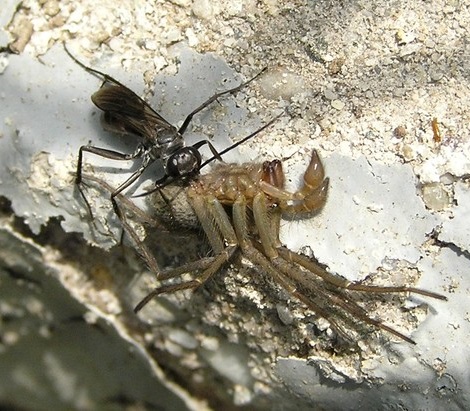 Victor András: A vízipók háza című cikkéhez készítette: Jenei BeátaSzitakötő 38. szám, 18 – 19. oldal